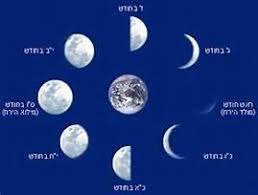 המחלוקת על קביעת החודש
מגישים:
יואב נחום ונטע רוזנבאום
רקע כללי:
הקדמה- הירח והחודש העברי בחדש העברי קיימים חודשים חסרים ובהם 29= כט ימים וחודשים מלאים של ל'=30 ימים. 
עד לתקופה מאוחרת יחסית נקבע הלוח העברי על פי הירח כאשר היום הראשון של החודש נקבע בהתאם למולד הירח. בסוף החדש העברי לא ניתן כלל לראות ירח בלילה ואם בלילה שאחרי יום כט' יהיה ניתן לראות את הירח הרי שהיום למחרת הוא א'. האנשים הרואים את הירח מכונים 'עדים' ותפקידם לבוא ולהעיד ופני בית הדין שהם ראו את מולד הירח ובמידה ובית הדין מוצא אותם דוברי אמת הרי שאז קובעים שהיום למחרת הוא א' של החודש הבא. אך אם לא הגיעו עדים שהם ראו את המולד הרי יום המחרת הוא ל' של החדש הקודם ורק היום שאחריו א'.
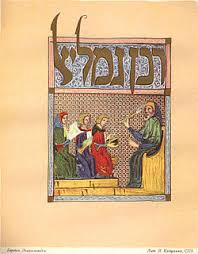 רבן גמליאל
רבן גמליאל השני =רבן גמליאל דיבנה: נשיא הסנהדרין תנא בדור השלישי.
תיאור רבן גמליאל כלפי קביעת החודש
הוא החזיק מעין ציורים גדולים ועליהם צורות שונות של הירח כאשר היו מגיעים האנשים הפשוטים= הדיוטות להעיד שהם ראו את מולד הירח, הוא היה מראה להם את הציורים והעד היה מצביע על הציור וכך מעיד על הצורה שהוא ראה הוא ראה וכך היו יודעים את קביעת החודש.
מקרה 1
שני עדים מעידים שהם ראו את הירח בבוקר במזרח ובערב במערב מה שלא הגיוני מבחינה אסטרונומית ולכן חשב רבי יוחנן בן נורי שהם עדי שקר. אבל כשהגיעו ליבנה קיבל רבן גמליאל את עדותם והכריז על היום כעל ראש חדש.
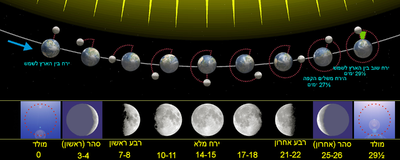 מקרה 2
במעשה השני באים שני עדים בסוף חודש אלול ומעידים שהם ראו את הירח בלילה שאחרי כט' אך הלילה שלמחרת יש לילה בהיר ולא ניתן לראות ירח. 
שוב דבר זה איננו הגיוני מבחינה אסטרונומית שהרי מהרגע שהיה מולד הירח רק יגדל עד אשר יגיע לשיא גודלו באמצע החדש.
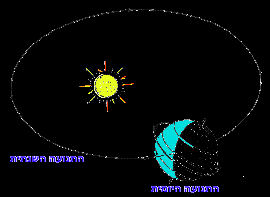 מה תגובת רבן גמליאל ורבי דוסא בן הרכינס?
רבן גמליאל מקבל את עדותם ומכריז על ראש חודש.
 רבי דוסא בן הרכינס קובע שהעדים עדי שקר. הוא ממשיל את דבריהם לאדם שמעיד על מישהי שהיא ילדה ולמחרת היא בהריון מתקדם. הרי גם זה לא יכול להיות ביולוגית.
ההבדל ביו המקרים
דרישת רבן גמליאל מרבי יהושע
• כאשר נודעת כוונתו של רבי יהושע לרבן גמליאל מצווה רבן גמליאל הנשיא את רבי יהושע לבוא אליו ליבנה, ביום  א' בתשרי בו התכוון רבי יהושע לקיים יוה"כ. 
גזרה זו תחייב את רבי יהושע לחלל את יום הכיפורים אותו התכוון לעשות ביא' בתשרי שכן אין אפשרות למסע ארוך 
ביום צום כמו כן קיים איסור ללכת מרחקים גדולים בשבת וביום הכיפורים.
הסיבה לדרישה זאת
הסיבה לרצונו של רבן גמליאל לכפוף את רבי יהושע להכרעתו נעוצה כנראה בעובדה שהם נמצאים בדור שלאחר חורבן בית המקדש. כל זמן שהיה מקדש מרכזי בירושלים היה מה שאיחד את עם ישראל. אך כשאין יותר מקדש החשש מפילוג הוא גדול. אם לוח השנה לא יהיה משותף מה יאחד את העם? והרי ברור שרבי יהושע איננו רק אדם בודד אם רבי יהושע ינהג אחרת הרי שגם תלמידיו ינהגו אחרת וזה פותח פתח לאנשים אחרים גם הם לשנות.
רבי יהושע מתלונן מול רבי עקיבא
רבי עקיבא נפגש עם רבי יהושוע והוא עצוב מנסה ללמוד בעזרת מדרש פסוקים שרבי יהשוע יוכל לקבל את רבן גמליאל הוא מצטט ואומר שעל פי פסוק זה האל לא קובע מועדים מוחלטים לחגים אלא העם ובית דינו קובעים זאת לסיכום במועד המצוין זה שנקבע על ידי בין הדין הוא זה שמתקבל אפילו עם בית הדין טעה החלטתן היא זאת שקובעת
הסבר רבי דוסא לרבי יהושע על התלוננותו
נימוקו של רבי דוסא הם שאין לערער על סמכות בית דינו של רבן גמליאל משום שזה יקח אותם למקום שאין ממנו דרך חזרה שמותיהם של הזקנים אינם מפורטים משום שהן מייצגים את בית הדין של כל הדורות ולכן שמותיהם מאוד חשובים
רבי יהושע מגיע ליבנה ותגובת רבן גמליאל
רבי יהושע מקבל את הטענות של רבי עקיבא ורבי דוסא ומגיע ליבנה מקום מגורם של רבן גמליאל והסנהדרין הוא מגיע לשם ביום שהתחיל יום הכיפורים ולהיות חשוב עבורו
רבן גמליאל מחכה ליהושע ביבנה נותן לו נשיקה בראש כסימן של כבוד ואומר לו ״רבי ותלמידי״ ומסביר את דבריו יתכן שהוא מודע שרבי יהשוע יותר חכם ממנו ואפילו מודה שטעה ולא היה צריך לקבל את העדים למרות גדולתו של רבי הרי הוא גם תלמידו של רבן גמליאל משום כך קיבל את דבריו